IoT 技術架構簡介
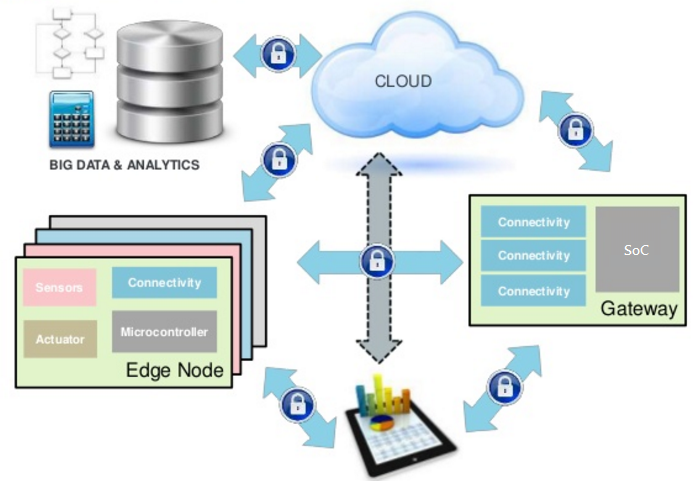 M2M 通訊協定
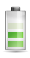 1
mbed IoT Device Platform
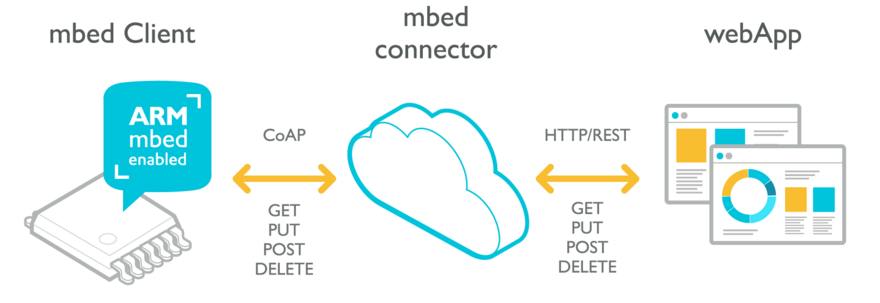 ARM mbed IoT Device Platform
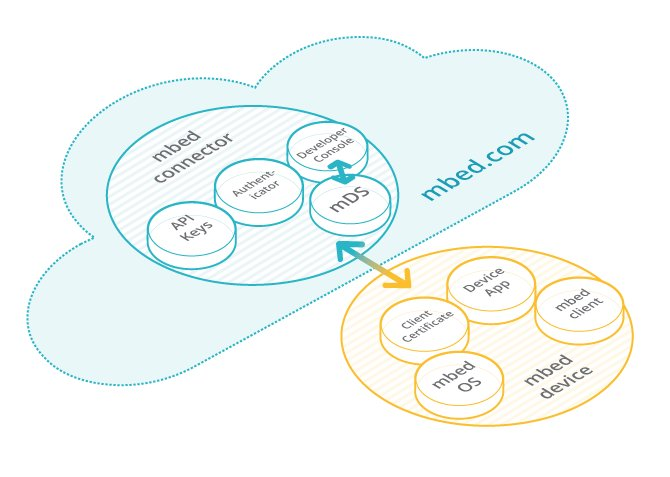 mbed Device Connector Service
https://connector.mbed.com/
https://developer.mbed.org
mbed IoT Device Platform
mbed Device Server
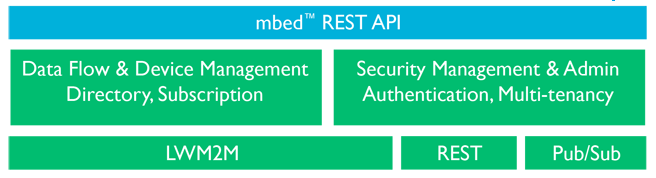 REST API
CoAP
HTTPS
webAPP
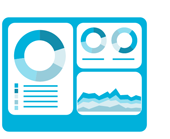 mbed Client
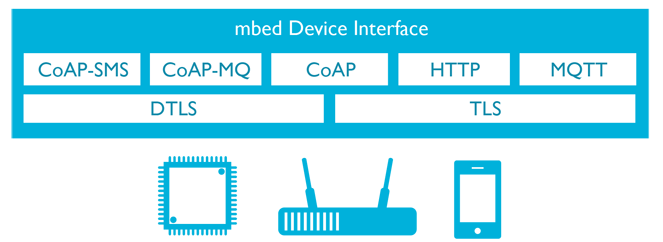 HTTP
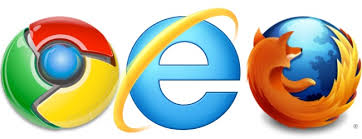 WebAPP技術
Backend-end
The REST API URL for all requests for mDS
Node.js+Express (Node.JS web framework) 
Node.js http
Node.js Socket.io
"mbed-connector-api"
hbs: Handlebars HTML template
Front-end
JQuery
JS/Socket.io (socket.io-client)
JSON Parser
WebAPP技術
https://api.connector.mbed.com
mbed DS
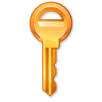 RESTful Web interfaces with Access Key
All data format is  JSON
mbed-connector-api
HTTPS
Socket.io
JQuery
HTTP
Socket.io
CSS
HTML
JavaScript
Express
web Socket
node.js
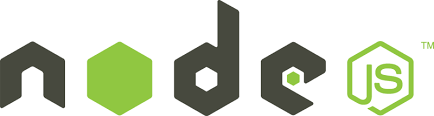 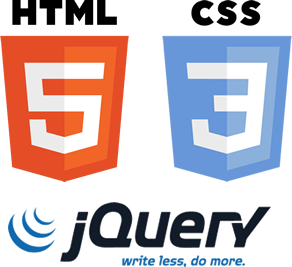 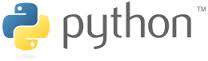